Cliente
Dirección del cliente, n°.
C.P./ Ciudad, país
CIF/NIF: XX-XXXXXXXX
Cliente n°: 123456
Factura n°: 20XX/XX
Fecha de factura DD.MM.YYYY
FACTURA
CONDICIONES DE PAGO
Por favor, pague dentro de los 14 días siguientes a la recepción de esta factura.
 
PARA REALIZAR EL PAGO
PayPal: john.doe@business.com 
Transferencia: John Doe - IBAN YYXX XXXX XXXX XXXX XX.
Powered by:
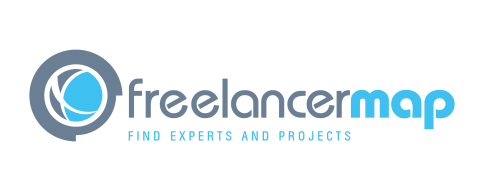 ¡GRACIAS!
John Doe | Dirección, nr., City | NIF  
   +123 – 111 222 333   |   john.doe@business.com   |   www.johndoe.com